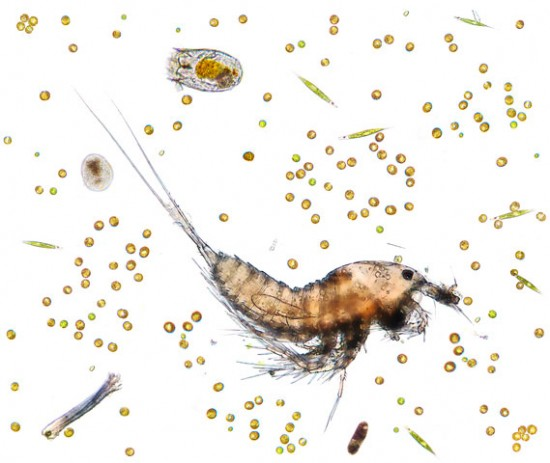 Photo by: http://gakuranman.com/anglerfish-ovary-microscopic-photography/
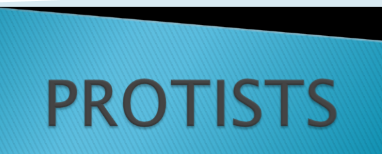 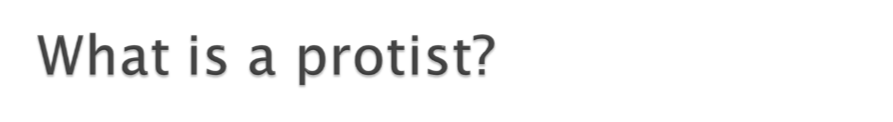 A eukaryote(cell with a nucleus) that is not a plant animal or fungus

Most protists are unicellular/single celled organism and live in water
Animal-Like Protists
Usually motile(moves around)
Heterotrophic – must consume food
Examples: amoeba, paramecium

Classified by how they move
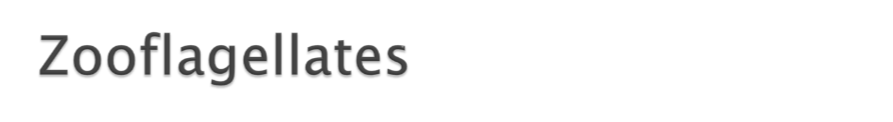 Move using a flagella (hair like structure)
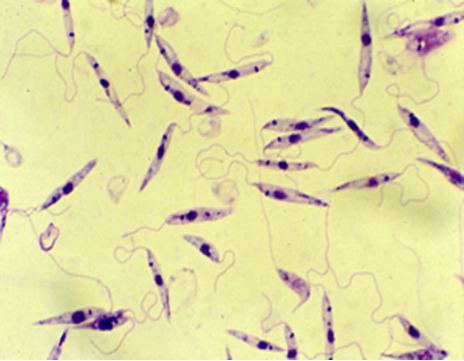 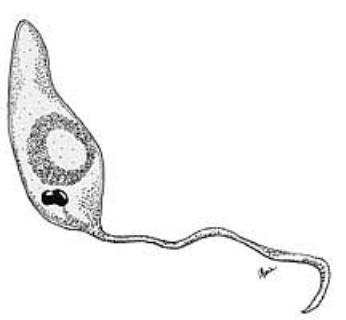 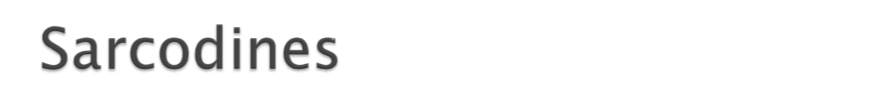 Move using cytoplasmic extensions called pseudopodia (“false feet”)
Movement is also called ameboid movement
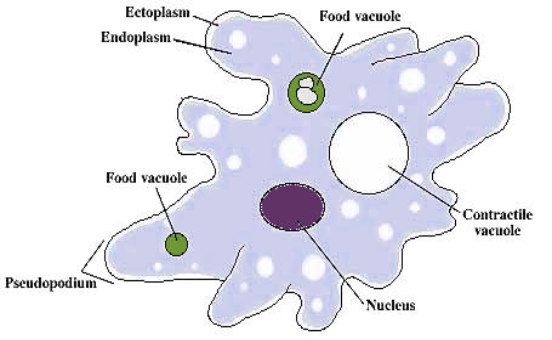 Amoeba -   Phylum Sarcodina
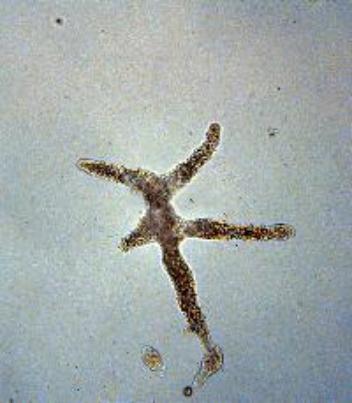 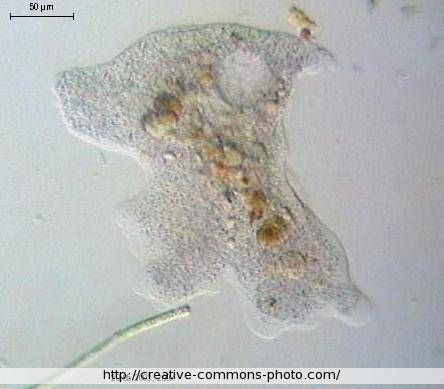 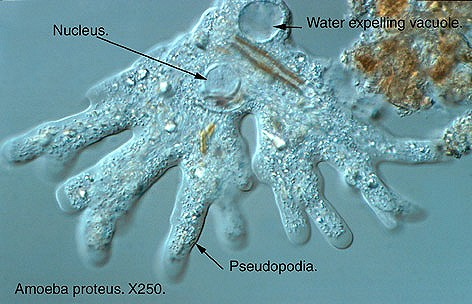 The word “amoeba” means  “to change”.

Their cytoplasm is always moving, they never look the same.
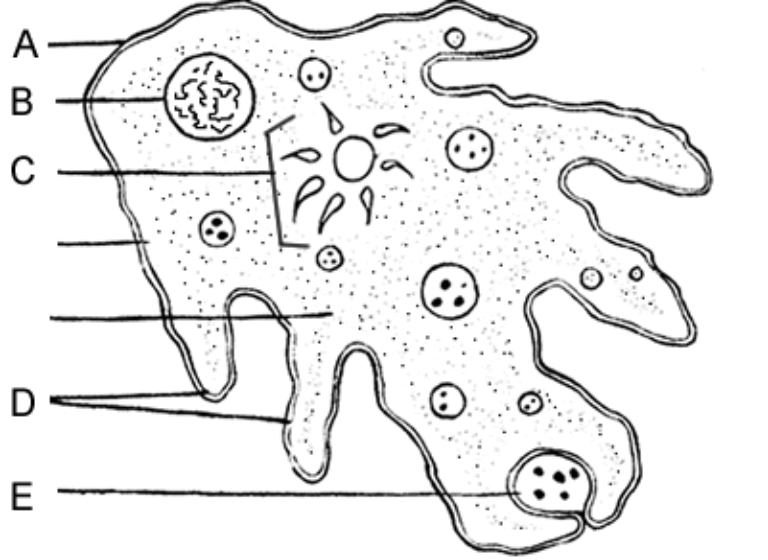 See:  Ameba Coloring
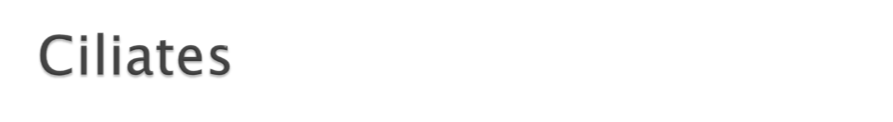 Protists that move using cilia
Ex: Paramecium
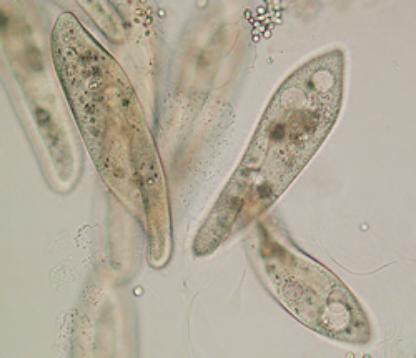 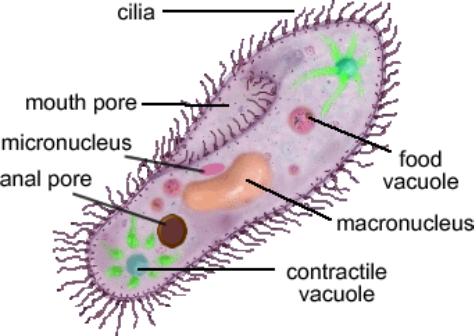 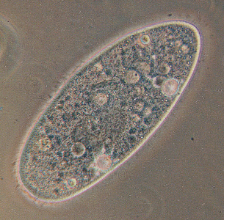 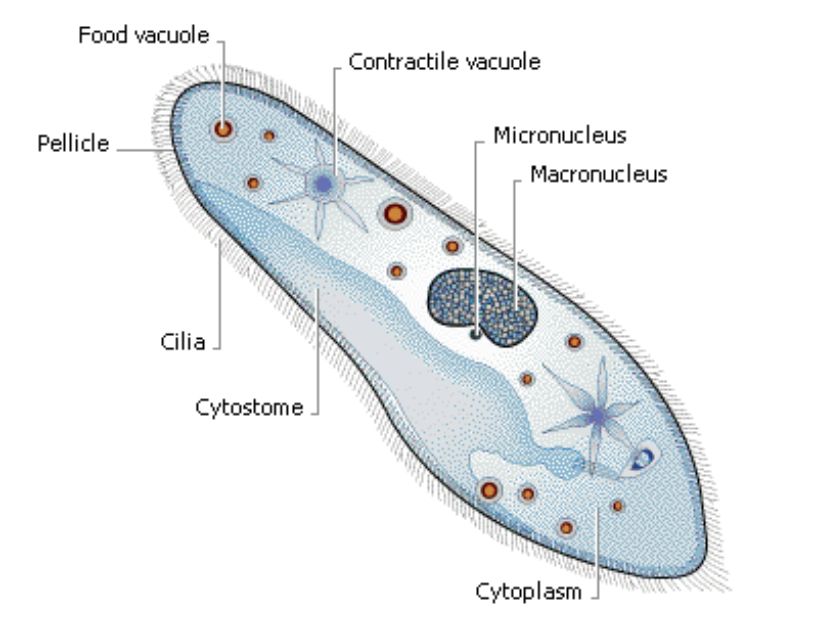 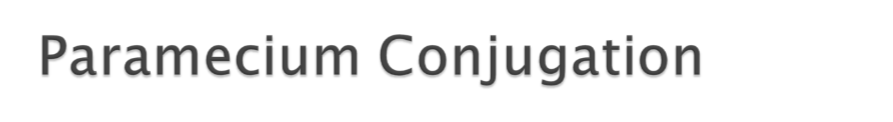 Paramecium join and exchange DNA 
Then, they divide (mitosis) and the offspring are different from the original parent
This is a form of SEXUAL reproduction
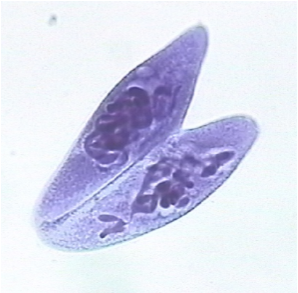 1.  Mouth Pore
2.  Contractile Vacuole
3.  Micronucleus
4.  Macronucleus
5.  Anal Pore
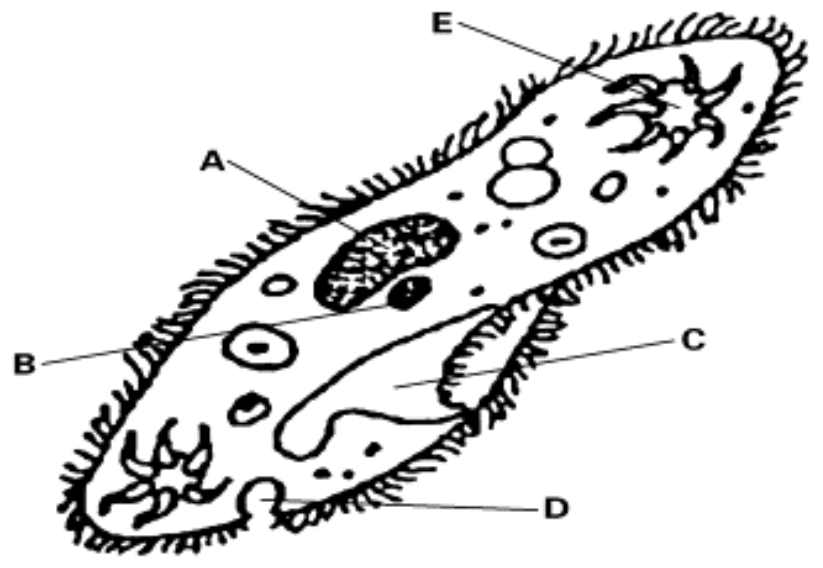 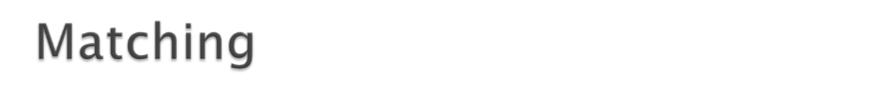 1. ____ Kingdom that an ameba belongs to
2. ____ Extensions of cytoplasm
3. ____ How a paramecium moves
4. ____ Sexual reproduction in paramecium
5. ____ Removes excess water
6. ____ A protist that changes shape
Contractile vacuole
Pseudopodia
Conjugation
Amoeba
Cilia
Protista
What are the common names for these protists?
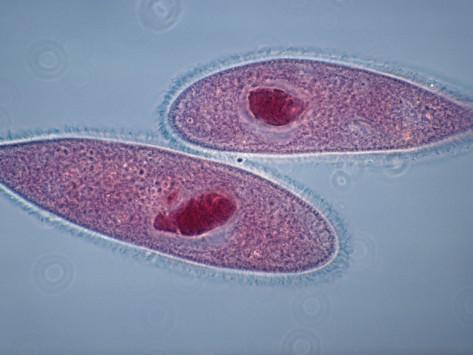 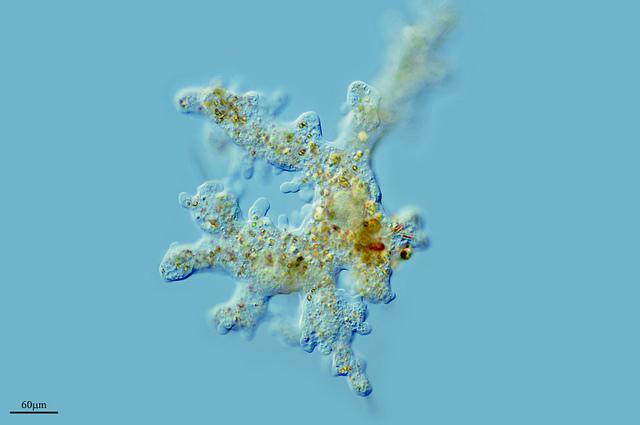 The Ameba That Ate Brains!
1.  How does a person get a brain-eating amoeba?

2.  What does “mortality rate” mean? 

3.  How can you prevent getting a brain eating amoeba?